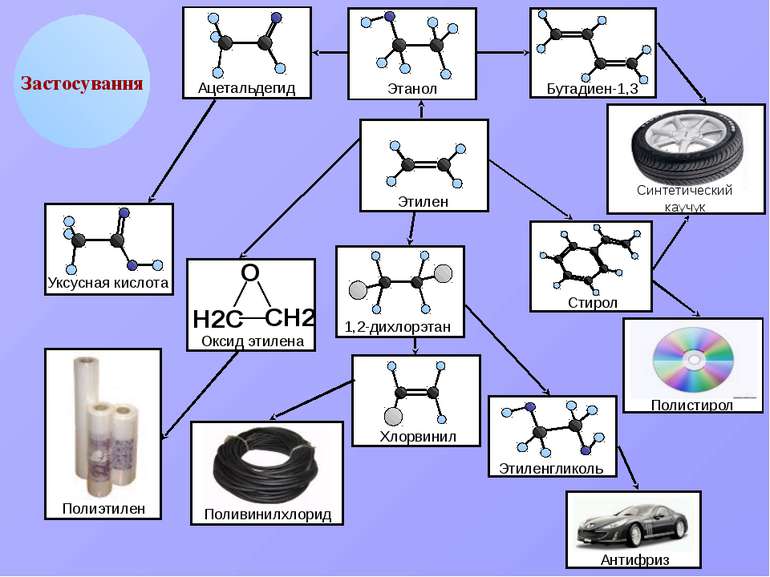 Применение.
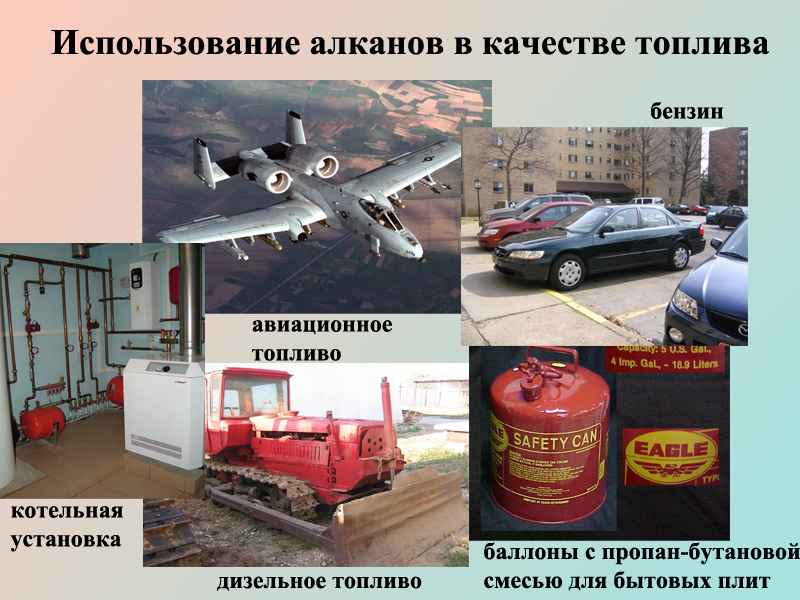 15.11.2015
Середа Надежда Гавриловна
Применение.
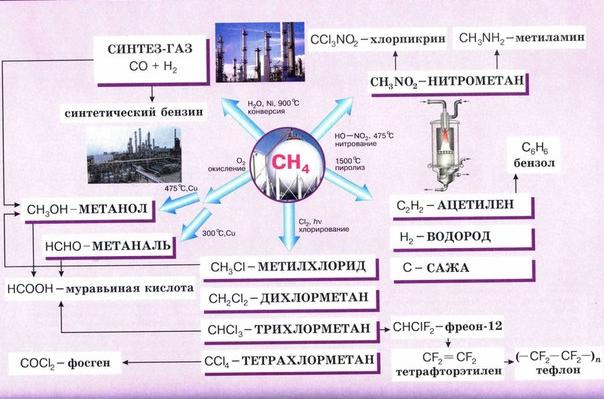 15.11.2015
Середа Надежда Гавриловна
Алканы
Предельные углеводороды
Парафины
Учитель химии МОАУ СОШ с. Томское
Серышевского района Амурской области
Середа Надежда Гавриловна
ПЛАН 

Общая формула 
Строение
Гомологический ряд метана
Изомерия и номенклатура
Получение
 Физические свойства
Химические свойства
Применение.
15.11.2015
Середа Надежда Гавриловна
СnH2n+2
Общая формула
 
2. Строение
-ациклические, связи одинарные => вращение вокруг связи,
 sp3- гибридизация, 
углы между орбиталями -109028/, расстояние между атомами углерода – 0,154 нм, 
связь С – Н  малополярная
15.11.2015
Середа Надежда Гавриловна
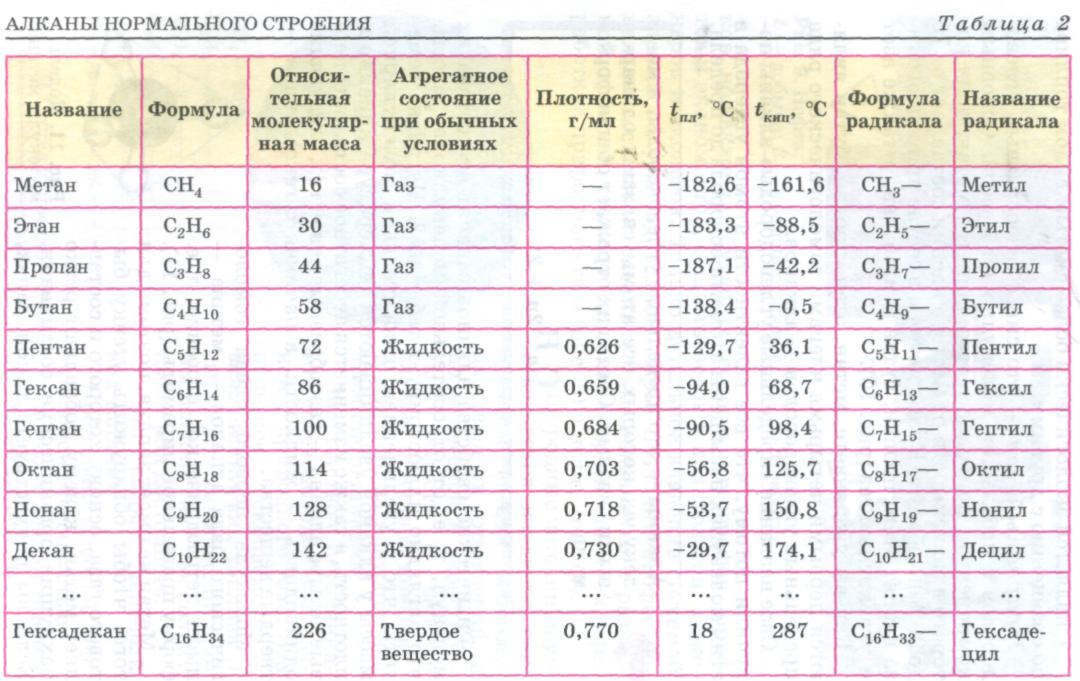 3. Гомологический ряд метана и физические свойства
15.11.2015
Середа Надежда Гавриловна
4. Изомерия и номенклатура
Изомерия углеродного скелета
5. Получение
Промышленный 
А) выделение из природных источников, 
б) изомеризация, 
в) крекинг нефтепродуктов, 
г) гидрирование алкенов
Лабораторный
А) декарбоксилирование натриевых солей карбоновых кислот
Б) синтез Вюрца
В) гидролиз карбидов
15.11.2015
Середа Надежда Гавриловна
Химические свойства
Реакция замещения:
 а) галогенирование, 
 б) нитрование (реакция Коновалова – HNO3 -10%  и t -120 С)
2.  Отщепление: 
 а) дегидрирование ( этилен) катализаторы Pt, Ni, Al2 O3 , Cr2 O3  и t-400-6000 C
 б) ароматизация  (если > C6… - бензол и его гомологи).
3. Окисление:
 а) горение, 
 б) каталитическое окисление ( до спиртов, альдегидов, карбоновых кислот)
4. Разрушение цепи: 
  а) пиролиз (из метана- углерод и водород  t-1000     или ацетилен  t -1500)
  б) крекинг ( катализатор  алюмосиликаты и t- 400-500 )
  в) изомеризация. (катализатор Al Cl3  и t - 400 )
15.11.2015
Середа Надежда Гавриловна
Применение
Домашнее задание: П.11упр. 2 стр.81, 5б стр.81
15.11.2015
Середа Надежда Гавриловна